Discussion on creating the material to track stage 3 implementation difference
Nokia, Nokia Shanghai Bell
Background
There is an ongoing discussion regarding live document (https://nwm-trial.etsi.org/#/documents/8901)
After SA5#154 it has been found that the Living document output is not up to date with all “gap fillers” because many YANG Rel-18 gap fillers the last year were provided in batches for practical reasons. It seems difficult to get around this issue unless we force all “gap fillers” to be made “one by one for every stage 2 CR creating the gap”, which seems to be very impractical with conventional method.
Option 4, was presented in the Rapporteur call. This involves using a wiki to gather gap information from CR authors but may increase their workload.
A more efficient and automated method for generating tracking materials is required.

Note: How to publish the material is a separate topic, and not in scope of the present document.
Proposal: Overall Procedure
CR author to create MR by following the current procedure:
One branch per SS per release
MR title with mandatory entries: Rel number, Spec number, CR number (if more than one CR in one MR, all CR shall be listed in MR title)
Code moderator:
Step 1: Export the MR csv per release per SS from Forge at the end of each meeting
Step 2: Generate the CR SS status per release as a table (with a prompt working for commonly available LLM, like ChatGPT, Gemini, Llama3.1, Kimi, etc.)
Step 3: Adding the table to Wiki page for tracking
Spec rapporteur/CR author:
Cross-check/review the SS status in the wiki, update it when needed
WI rapporteur:
Check whether there is misalignment between stage 2 and stage3 (e.g, two stage 3 implementation gap) for corresponding WI at the end of the release. The identified gap information can also be updated in the wiki
Note: Based on the verified and reviewed wiki, the group or leadership may create contributions for WG/SA to share the status with various audiences.
LLM: Large Language Model, e.g., ChatGPT
3
Proposal Demo
Code moderator Step 1: export the MR csv file per release per SS from Forge
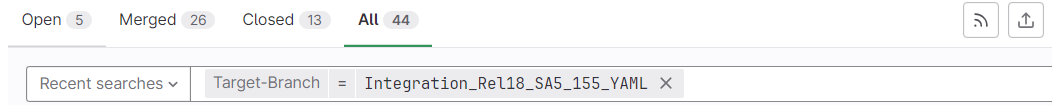 Filtering per release per SS
Export the result as a csv file.
Example of the csv file:
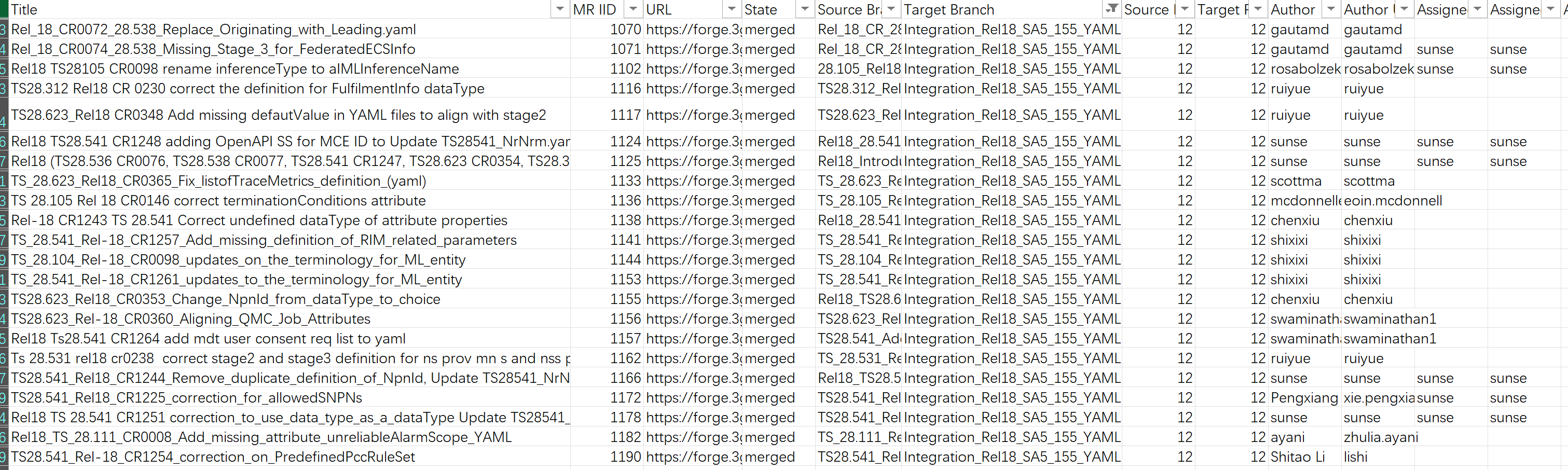 4
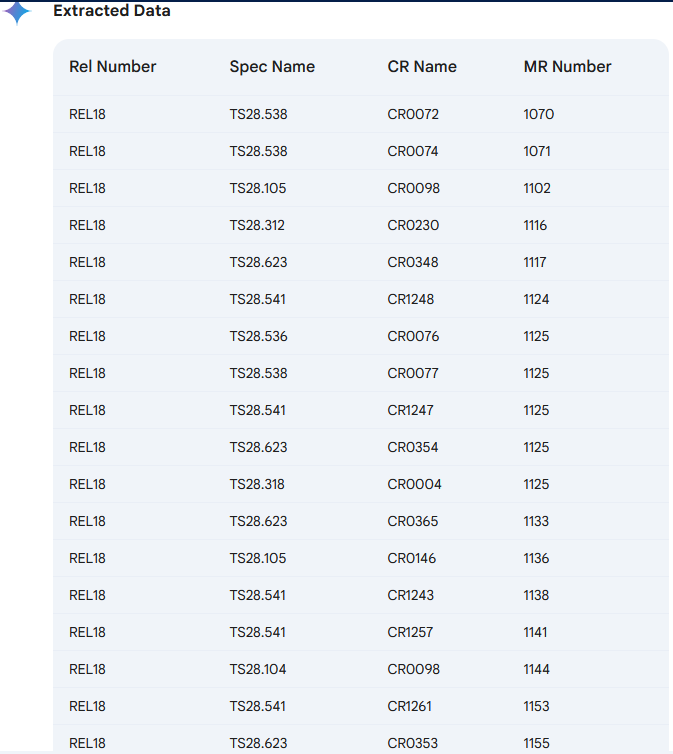 Proposal Demo (tested with Gemini/ChatGPT/Llama3.1/Kimi)
Code moderator Step 2: Generate the CR SS status per release as a table (with the following prompt)
For the following table, the first row is the table header. Each row in the table is gitlab Merge Request record: MR title and MR number. 
Each MR title record include one or more set of three important information: 1) Release name, 2)Specification number, 3)CR number.
The example of Release name: Rel18, Rel_16, Rel-17, etc. The example of Specification number: 28.538, TS28.541, TS 28.105, TS_28.104, etc.
The example of CR number: CR0072, cr0074, cr 0230, CR-1234, etc.  MR title is a 4-digit integer.
Please extract the three information with the order as Release name; Specification name; CR name from each MR Title record. And no space or "-" in the names, change all characters to capital characters, and add a dot in spec name when missing. Please generate a table in markdown format, the header is Rel Number; Spec name: CR name; MR number; then each row has the information extract from the table provided. 
For the generated result, each row look likes this: Rel18; TS28.538; CR0072; MR number 
"""Title	MR IID
Rel_18_CR0072_28.538_Replace_Originating_with_Leading.yaml	1070
Rel_18_CR0074_28.538_Missing_Stage_3_for_FederatedECSInfo	1071
Rel18 TS28105 CR0098 rename inferenceType to aIMLInferenceName	1102
TS28.312 Rel18 CR 0230 correct the definition for FulfilmentInfo dataType	1116
TS28.623_Rel18 CR0348 Add missing defautValue in YAML files to align with stage2	1117
Rel18 TS28.541 CR1248 adding OpenAPI SS for MCE ID to Update TS28541_NrNrm.yaml	1124
Rel18 (TS28.536 CR0076, TS28.538 CR0077, TS28.541 CR1247, TS28.623 CR0354, TS28.318 CR0004) introducing NrmRoot and removing MnS root	1125
TS_28.623_Rel18_CR0365_Fix_listofTraceMetrics_definition_(yaml)	1133
TS 28.105 Rel 18 CR0146 correct terminationConditions attribute	1136
Rel-18 CR1243 TS 28.541 Correct undefined dataType of attribute properties	1138
TS_28.541_Rel-18_CR1257_Add_missing_definition_of_RIM_related_parameters	1141
TS_28.104_Rel-18_CR0098_updates_on_the_terminology_for_ML_entity	1144
TS_28.541_Rel-18_CR1261_updates_to_the_terminology_for_ML_entity	1153
TS28.623_Rel18_CR0353_Change_NpnId_from_dataType_to_choice	1155
TS28.623_Rel-18_CR0360_Aligning_QMC_Job_Attributes	1156
Rel18 Ts28.541 CR1264 add mdt user consent req list to yaml	1157
Ts 28.531 rel18 cr0238  correct stage2 and stage3 definition for ns prov mn s and nss prov mn s	1162
TS28.541_Rel18_CR1244_Remove_duplicate_definition_of_NpnId, Update TS28541_NrNrm.yaml	1166
TS28.541_Rel18_CR1225_correction_for_allowedSNPNs	1172
Rel18 TS 28.541 CR1251 correction_to_use_data_type_as_a_dataType Update TS28541_NrNrm.yaml	1178
Rel18_TS_28.111_CR0008_Add_missing_attribute_unreliableAlarmScope_YAML	1182
TS28.541_Rel-18_CR1254_correction_on_PredefinedPccRuleSet	1190
Rel18 TS28.623 CR0367 Rename attributes to make clear that these are core measurements in comparison to radio/MDT measurements	1193
TS28.541_Rel-18_CR1260_corrections_on_the_inconsistent_attribute_names.yaml	1195
TS28.541_Rel18_CR1274_Add_missing_AIML_support_for_AnLFFunction	1198
Rel18 TS28.105 CR0147 align the stage 2 to update the stage 3	1199  """
Prompt header: Extracting task descriptions. This header remains consistent across different CR tracking extraction tasks.

The prompt header encompasses both the task description and augmented information, such as relevant examples to aid in task comprehension
Generated results from Gemini (version 2024.08.01) with less than 5 seconds.

Similar results from ChatGPT, LLama3.1, Kimi.

It’s also working with Ollama based Llama3.1 (8B) model from a desktop PC with no GPU.
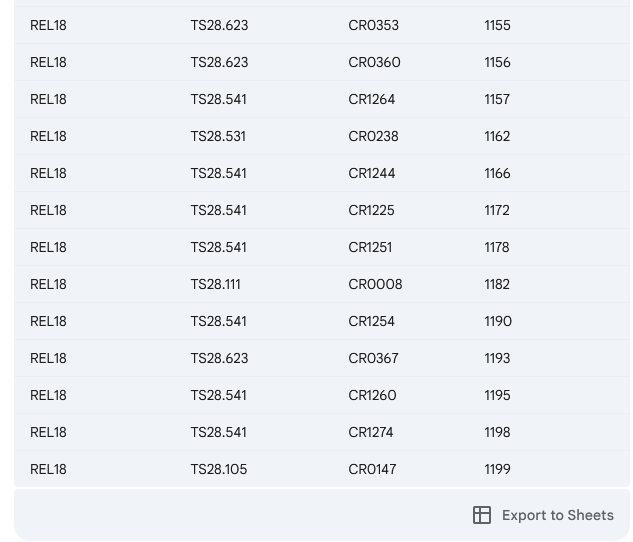 Prompt data:  MR csv file, to be updated for each meeting (per release/SS)

The format of MR titles is very flexible, it can have different styles of release name, one MR title includes multiple CRs, etc.
The Examples are actual MR titles from #155 meeting.
Code moderator Step 3: Adding the table to Wiki page for tracking
5
[Speaker Notes: The generated results can also be raw markdown format, which can be used directly in wiki. Or as excel table.]
Advantage of the Proposal
Wiki Page as a Collaboration Tool
A publicly accessible Wiki page can serve as a collaborative platform for creating tracking materials.
No additional tool setup is required.
Minimal Impact on Stakeholders
The proposed approach minimizes disruptions to the workflows of CR authors, specification rapporteurs, and leadership team.
CR authors will experience no changes to their current working procedure.
Leveraging Advanced Generative AI for automation
Advanced and widely accessible generative AI models can significantly reduce manual effort through automation.
This approach avoids dependency on specific tools or models, promoting flexibility.
The solution is designed for user-friendliness and easy maintenance.
Ensure complete solution for new features introduced in each Release
The Feature WI rapporteur (who is familiar with the specification content) takes the responsibility to ensure the stage2 and stage 3 alignment (e.g., stage 3 implementation gap information updated) for the new feature of WI.
6
Proposal for Endorsement
Endorse the proposal as way forward for creating materials to track Stage 3 implementation difference
Thank you!